Figure 2. Delayed PARV expression in OTC. At 20 DIV, PARV expression in OTC was far below the age-matched in ...
Cereb Cortex, Volume 14, Issue 3, March 2004, Pages 342–351, https://doi.org/10.1093/cercor/bhg132
The content of this slide may be subject to copyright: please see the slide notes for details.
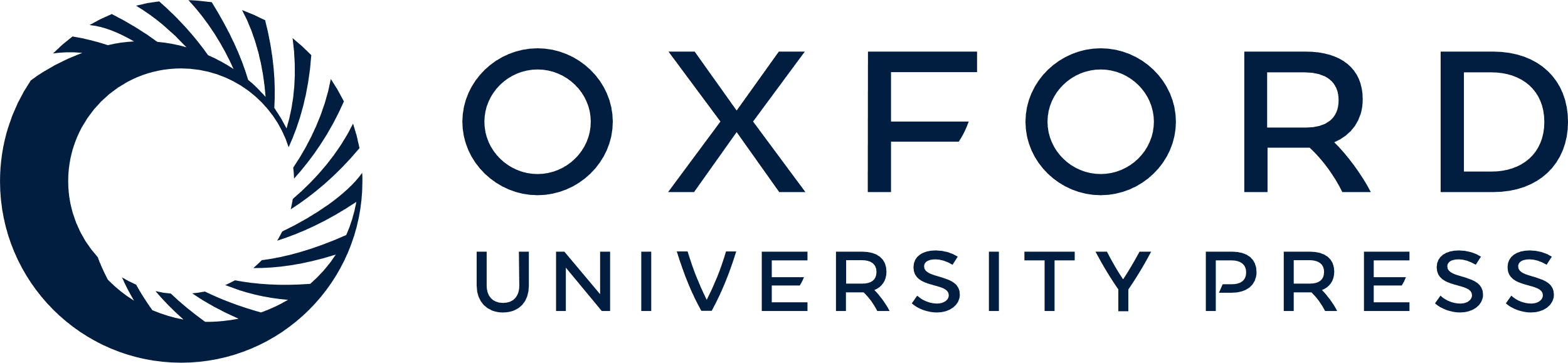 [Speaker Notes: Figure 2. Delayed PARV expression in OTC. At 20 DIV, PARV expression in OTC was far below the age-matched in vivo level which was set to 1. Cortical afferents (DIV 20+ VC-VC) failed to promote PARV (Mann–Witney U-test, P = 0.3 versus DIV 20+). Thalamic afferents (DIV 20+ VC-Th) increased cortical PARV mRNA (Mann–Witney U-test, P < 0.001 versus DIV 20+ and DIV 20+ VC-VC), but failed to elicit the age-matched in vivo level (Mann–Witney U-test, P < 0.001 versus P20). ***P < 0.001. For all bars: 8–12 PCRs, two independent cDNA libraries; the inset shows representative PCR bands for the four conditions.


Unless provided in the caption above, the following copyright applies to the content of this slide:]